Causas da parada cardíaca
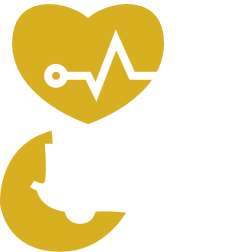 Isquemia cardíaca;
Choque elétrico;
Envenenamento;
Afogamento;
infarto agudo do miocárdio;
Consumo excessivo de drogas (overdose);
Engasgamento.